Medicaid Reform Update
Jamal Jones
09/18/2015
Why Reform Medicaid?
“W
hether you happen to be a patient, a provider, a business, a health plan or a taxpayer, it’s in our common interest to build a health care delivery system that’s better, smarter and healthier – a system that delivers better care; a system that spends health care dollars more wisely; and a system that makes our communities healthier.”
Better Care. Smarter Spending. Healthier People.
Paying Providers for Value,Not Volume.
- Sylvia M. Burwell
The New England Journal of Medicine
January 26, 2015
[Speaker Notes: “The Department of Health and Human Services (HHS) now intends to focus its energies on augmenting reform in three important and interdependent ways: 
Using incentives to motivate higher-value care, by increasingly tying payment to value through alternative payment models; 
Changing the way care is delivered through greater teamwork and integration, more effective coordination of providers across settings, and greater attention by providers to population health; and 
Harnessing the power of information to improve care for patients.”
Sylvia Burwell
NEJM
1/26/2015]
Value-Based Purchasing Roadmap - Generations
FUTURE
PAST
EMERGING
Fee-for-Servicewith Incentives forEfficiency + Quality
Fee-for-Service
“PopulationHealth”
Risk-Based
ManagedCare
Managed Care with QualityIncentives
Ways To Transfer Health Cost Risk
Increasing Ownership of Cost Outcomes by Plans & Providers
Episode
BundledPayments
Fee-for-Service
SharedSavings
Partial
Capitation
Total
Capitation
+
Quality
Bonus
+
SharedLosses
+
SharedRisk
Suitable in ACO Models
Suitable in MCO Models
ACO = Accountable Care Organization      MCO = Managed Care Organization
Medicaid Models’ Effectiveness Varies
PCCM = Primary Care Case Management     FFS = Fee for Service
39 States Use Comprehensive MCOs
ME
VT
WA
NH
MT
ND
MN
OR
MA
NY
WI
SD
ID
MI
RI
CT
WY
PA
NJ
IA
NE
OH
DE
IN
IL
NV
MD
CO
UT
WV
VA
DC
CA
KS
MO
KY
NC
TN
AZ
SC
OK
AR
NM
GA
AL
MS
LA
TX
AK
FL
MCO only
MCO and Primary Care Case Management
HI
PCCM only
No Comprehensive Managed Care
Source: Adapted from findings of Health Management Associates survey conducted for Kaiser Family Foundation, Oct 2014
Most States Reform Incrementally
Progression over 20-25 years not uncommon
PCCM layered onto FFS
Full-risk MCOs in limited areas
Voluntary enrollment in MCO
Confined to TANF population
Carve-outs from MCO services:Behavioral/Rx/LTSS/Dental
Widen MCO-covered territory
Mandate enrollment
Add harder-to-manage populations
Capitate carved-out benefits
FFS/PCCM mostly eliminated
Full-risk MCOs everywhere
Mandatory enrollment in MCO
All Medicaid aid categories in MCO
MCO contracts span all services
TANF = Temporary Assistance for Needy Families      LTSS = Long-Term Services & Supports
Nearly All States Are Pursuing Reform
Care Coordination Initiatives:
Health home for chronically ill
Patient-centered medical home
Accountable care organizations
Various quality initiatives
Number of States
Source: Kaiser Commission on Medicaid & Uninsured survey of states conducted October 2013
States Increase Use of Managed Care
Number of States
Source: Kaiser Commission on Medicaid & Uninsured survey of states conducted October 2013
Next Steps
Current DHHS/DMA Actions
House and Senate are in conference
Debating budget, Medicaid reform and other provisions
Direction is uncertain
Probable chance of reform passing, but always a chance nothing will happen
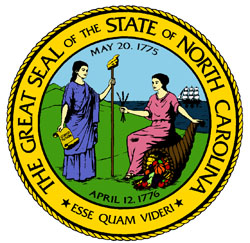 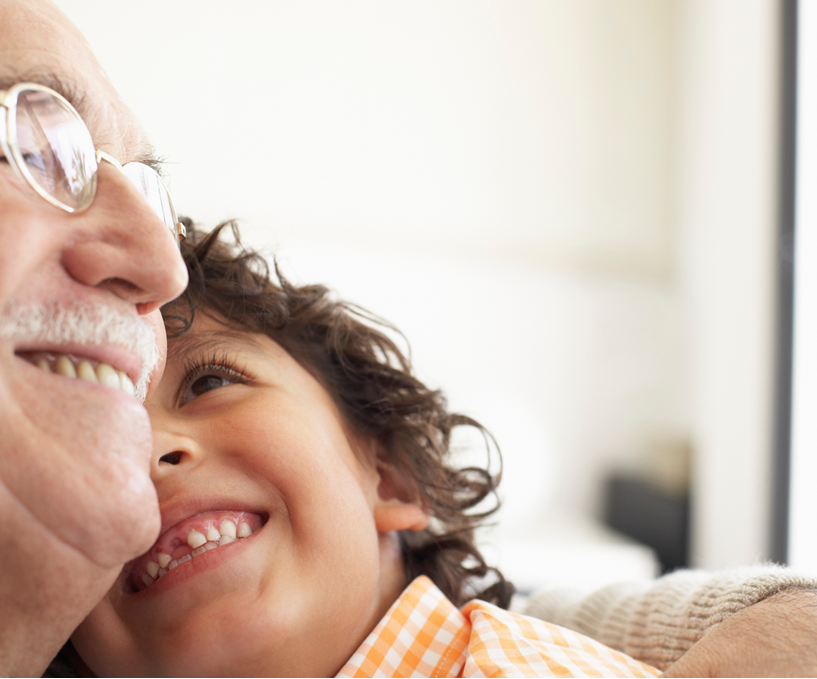 Discussion